Отчет о проекте «неСекретные материалы»
МАОУ – СОШ № 168
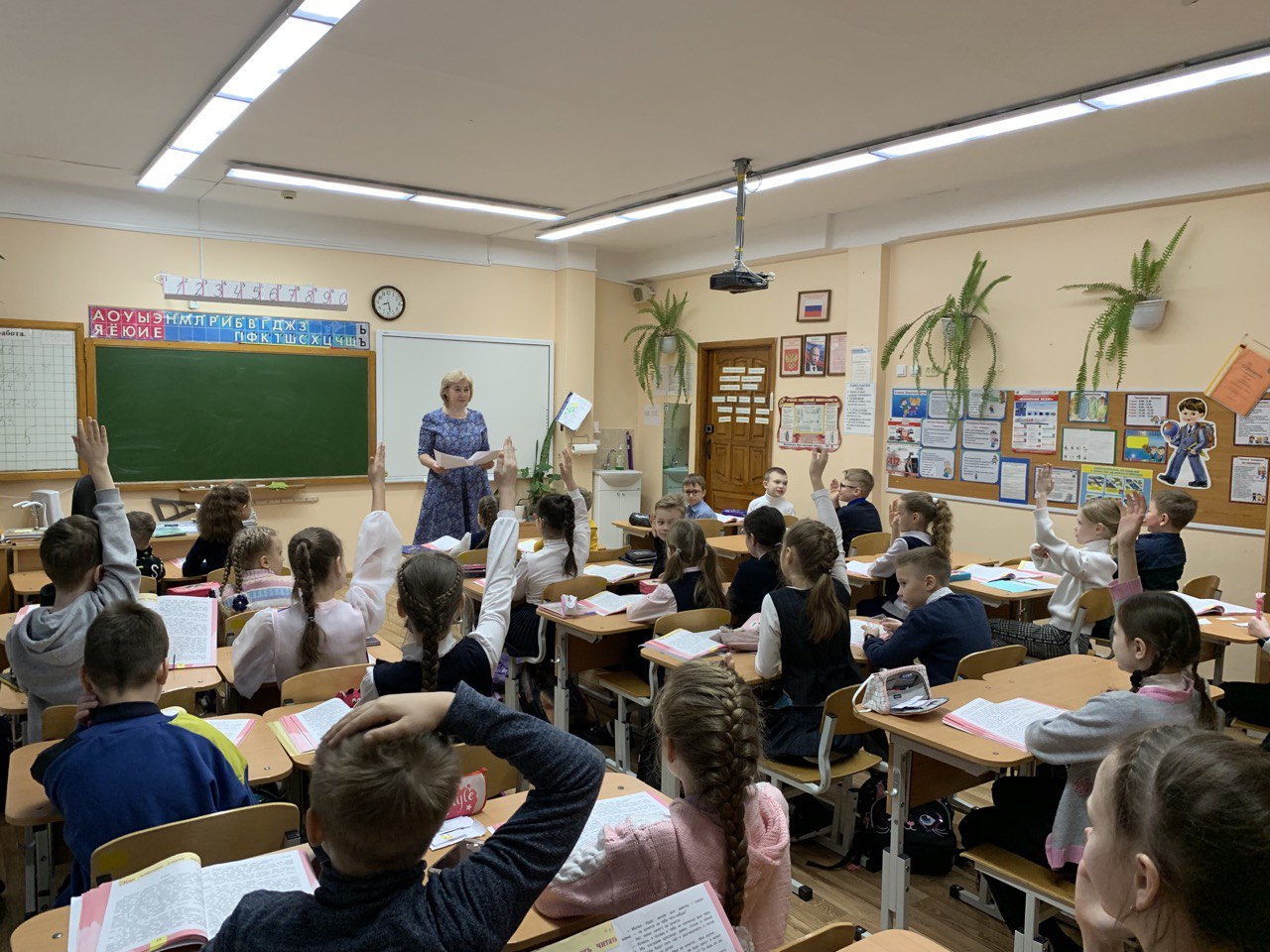 1 этап- Знакомство с положением о конференции, Обсуждение в классе. Выбор участников команд. Определилось 2 команды по разным направлениям.
2-3 этап. Ознакомление с КонференциейОбсуждают командой идею создания проекта, объекты своего проекта, распределяют между собой обязанности по выполнению. Разрабатывают свои предложения по своему направлению.
4 этап создания проекта
Каждому участнику проекта была обозначена цель работы, собрать информацию о своем объекте, составление вопросов для анкетирования1. Кристина и Аня – интервью с директором  Т.О.Вяткиной о школе.
2. Наташа и София – о работе актового и спортивного зала школы.
3. Ваня – разговор с медицинским сотрудником.
4. Павел – общение с библиотекарем.
5. Алеша и Рома – отряд «Миротворец» история создания и патриотическая направленность.
6. Саша и Алеша – фотографии школы, столовая.
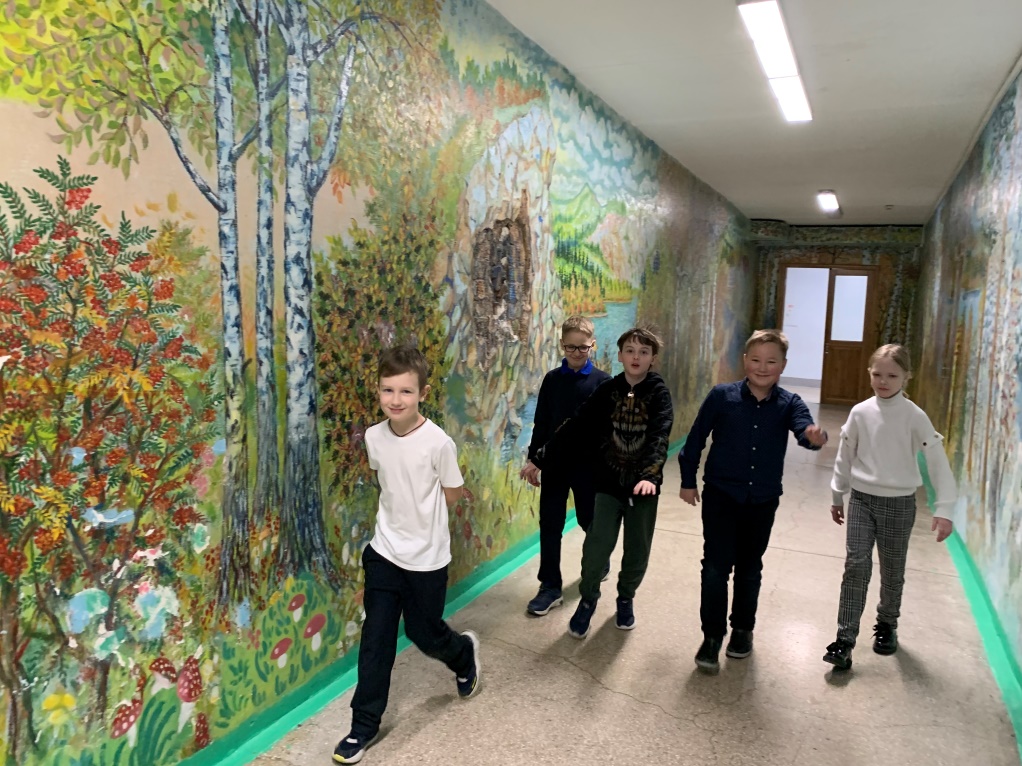 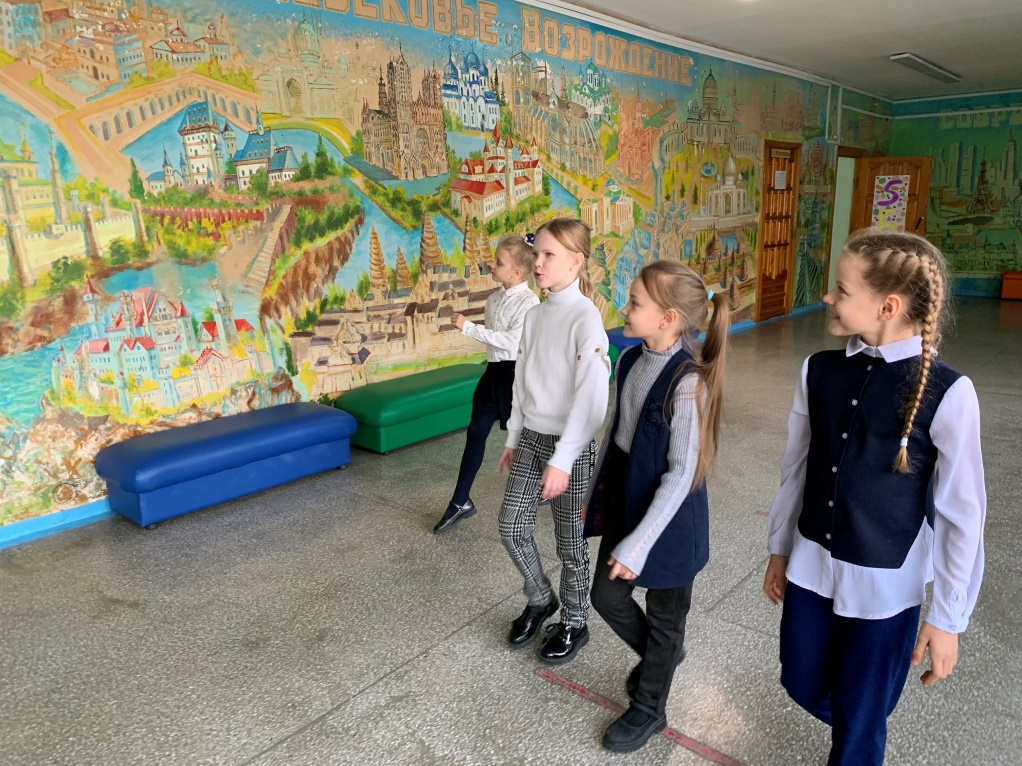 Сбор информации, определение мест для обзора проекта, его представления.
5 этап Завершение проектаРебята подводят итоги создания проекта о Школе. Что удалось, получилось ли рассказать полностью. Трудно ли создавать проект?Да, многое приходится обдумывать и искать. Сложно и интересно. Всем понравилось работать вместе!
Инфостория - https://xn----9sblcpidrojl1ao.xn--p1ai/infostory
Паспорт проекта - https://xn--168-5cd3cgu2f.xn--80acgfbsl1azdqr.xn--p1ai/upload/sc168_new/files/93/1f/931f4a149a2f07e09edcaec0dbf11565.pdf
Проектный продукт - https://www.youtube.com/watch?v=lexu9NjtueA